Manajemen File
Pertemuan 18 & 19
Sistem Operasi (CSG3E3)
Pokok Bahasan: (1)
Konsep file
Sistem file
Struktur file
Sistem manajemen file
Arsitektur sistem file
Fungsi manajemen file
Organisasi dan akses file
File pile
File sekuensial
File sekuensial berindeks
File berindeks
File hashed atau direct
Direktori file
Isi direktori
Struktur direktori
Penamaan direktori
1
Pokok Bahasan: (2)
File sharing
Hak akses file
Pengaksesan bersama (simultan)
Record blocking
Manajemen storage sekunder
Pengalokasian file
Preallocation dan Alokasi dinamis
Ukuran portion
Metode pengalokasian file
Manajemen ruang kosong
Tabel bit
Chained Free Portion
Peng-indeks-an
Daftar blok bebas
Keamanan sistem file
2
Konsep File
Sistem manajemen file terdiri dari program utility yang dijalankan sebagai aplikasi privileged (hanya dapat dieksekusi oleh sistem operasi)
File digunakan sebagai masukan (input) oleh sebagian besar program aplikasi sebelum eksekusi dapat dijalankan
File digunakan sebagai keluaran (output) oleh program aplikasi sehingga dapat disimpan dalam waktu yang lama dan dapat digunakan lagi saat diperlukan
3
Sistem File (1)
File = kumpulan data yang dibuat oleh user
Properti file:
Tahan lama
File disimpan di dalam memori sekunder dan tidak hilang ketika sistem dimatikan
Dapat digunakan bersama oleh sejumlah proses
Setiap file mempunyai nama dan hak akses sehingga dapat ditentukan proses mana saja yang bisa mengaksesnya
Mempunyai struktur tertentu
Setiap file mempunyai struktur internal tertentu sesuai dengan jenis aplikasi yang menggunakannya
4
Sistem File (2)
Operasi apa saja yang dapat dilakukan pada file ?
Create (buat):
Untuk membuat file baru dan dimasukkan ke struktur file
Delete (hapus):
Untuk menghapus file dan dikeluarkan dari struktur file
Open (buka):
Untuk membuka file sehingga dapat dilakukan fungsi-fungsi selanjutnya terhadap file tersebut
Close (tutup):
Untuk menutup file sehingga tidak dapat dilakukan fungsi-fungsi terhadap file tersebut
Read (baca):
Untuk membaca data pada file yang telah dibuka
Write (tulis):
Untuk menambah atau mengubah data pada file yang telah terbuka
5
Struktur File (1)
Field
Merupakan elemen dasar dari data
Terdiri dari nilai tunggal (misal: nama akhir, tanggal, nilai yang diperoleh dari sensor, dll)
Mempunyai panjang dan tipe data
Panjang field dapat tetap atau variabel
Record
Merupakan kumpulan dari sejumlah field yang saling berkaitan sehingga oleh program aplikasi akan terlihat sebagai satu kesatuan
Misal: Catatan pegawai (terdiri dari: nama, nomor pegawai, tanggal lahir, golongan, dll)
Panjang record dapat tetap atau variable
6
Struktur File (2)
File
Merupakan kumpulan dari sejumlah record yang sejenis
User atau program aplikasi akan melihat file sebagai satu kesatuan
File dapat digunakan oleh lebih dari satu user atau program aplikasi
Database
Merupakan kumpulan dari data yang saling berkaitan
Relasi antar data terlihat secara jelas, sehingga dapat digunakan oleh beberapa aplikasi berbeda
Dapat terdiri dari beberapa tipe file
Dikelola dengan sistem manajemen database tersendiri yang terpisah dengan sistem operasi
7
Operasi pada Record (1)
Retrieve_All
Mengambil semua record yang terdapat pada suatu file
Disebut juga pemosesan sekuensial karena semua record dibaca secara berurutan
Contoh: aplikasi untuk menghasilkan ringkasan dari suatu informasi
Retrieve_One
Mengambil sebuah record saja
Contoh: aplikasi interaktif yang bersifat transaksi
Retrieve_Next
Mengambil sejumlah record yang terletak sesudah record yang baru saja diambil
Contoh: aplikasi interaktif untuk mengisi form tertentu
8
Operasi pada Record (2)
Retrieve_Previous
Kebalikan dari retrieve_next
Insert_One
Menyisipkan sebuah record pada sebuah file
Pada sistem tertentu ukuran record yang disisipkan harus sesuai
Delete_One
Menghapus sebuah record dari suatu file
Diperlukan peng-update-an struktur file
9
Operasi pada Record (3)
Update_One
Mengambil sebuah record untuk diupdate satu atau beberapa filed
Terjadi kesulitan jika ukuran record berubah sesudah dilakukan peng-update-an
Retrieve_Few
Pengambilan beberapa field sekaligus yang sesuai dengan kriteria tertentu
10
Sistem Manajemen File (1)
Apakah sistem manajemen file itu ?
Merupakan software sistem yang memberikan layanan kepada user dan aplikasi dalam mengakses file
Programmer tidak perlu lagi membuat software manajemen file karena sudah disediakan oleh sistem operasi
11
Sistem Manajemen File (2)
Apa sajakah tugas sistem manajemen file ?
Untuk memenuhi kebutuhan manajemen data dan kebutuhan user dalam hal penyimpanan data dan melakukan operasi terhadap file
Untuk menjamin data di dalam file valid
Untuk mengoptimalkan performansi dari sisi sistem (throughput) dan dari sisi user (response time)
Untuk memberikan dukungan I/O terhadap berbagai macam device penyimpan data
Untuk meminimalkan atau menghilangkan kemungkinan terjadinya data hilang atau rusak
Untuk memberikan routine antarmuka I/O yang standar bagi proses user
Untuk memberikan dukungan I/O bagi banyak user
12
Sistem Manajemen File (3)
Apa saja kebutuhan minimal sistem interaktif yang harus dipenuhi oleh sistem manajemen file ?
Setiap user harus dapat membuat, menghapus, membaca, menulis, dan mengubah file
Setiap user dimungkinkan untuk mengakses file user lain
Setiap user dapat menentukan jenis akses bagi user lain
Setiap user dapat menyusun ulang format file sesuai dengan kebutuhan
Setiap user dapat memindahkan data antar file
Setiap user dapat melakukan back up dan memperbaiki file user jika terjadi kerusakan
Setiap user dapat mengakses file user berdasarkan nama file
13
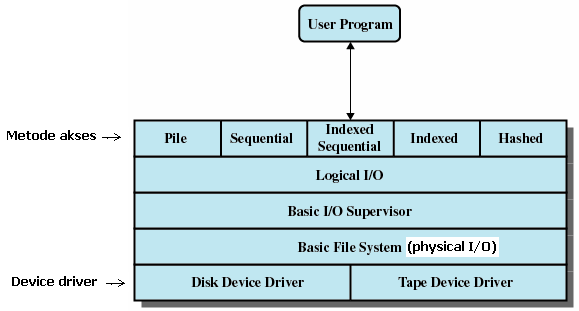 bagian dari sistem operasi
Arsitektur Sistem File (1)
Arsitektur software sistem file:
14
Arsitektur Sistem File (2)
Device driver:
Merupakan level paling rendah dalam arsitektur software sistem file
Berkomunikasi langsung dengan peripheral device
Tugas device driver:
Memulai operasi I/O pada device
Memproses penyelesaian permintaan I/O
Contoh device: harddisk, tape drive, dll
Merupakan bagian dari sistem operasi
15
Arsitektur Sistem File (3)
Sistem file dasar (physical I/O):
Merupakan antarmuka utama dengan lingkungan di luar sistem komputer
Tugas sistem file dasar:
Menangani pertukaran blok data dengan memori sekunder, yang meliputi:
Penempatan blok data ke dalam memori sekunder
Penampungan sementara (buffering) blok data di dalam memori utama
Tidak menangani isi data maupun struktur file yang dipertukarkan
Merupakan bagian dari sistem operasi
16
Arsitektur Sistem File (4)
Basic I/O supervisor:
Tugas I/O supervisor:
Bertanggung jawab terhadap semua inisiasi dan terminasi I/O file
Memilih device dimana I/O file akan dilakukan
Menangani penjadualan pengaksesan disk atau tape agar optimal
Menjaga control structure yang berhubungan dengan device I/O, penjadualan, dan status file
Merupakan bagian dari sistem operasi
17
Arsitektur Sistem File (5)
Logical I/O:
Mengijinkan user dan aplikasi untuk mengakses record
Memberikan kapabilitas I/O record serbaguna
Menjaga data dasar dari file
Metode akses:
Merupakan bagian file sistem yang paling dekat dengan user
Bertugas untuk memberikan antar muka standar antara aplikasi dan sistem file dengan device yang menyimpan data
Jika metode akses berbeda berarti struktur file dan cara memproses data juga berbeda
Macam metode akses: pile, sekuensial, sekuensial berindeks, berindeks, dan hashed
18
6
6
5
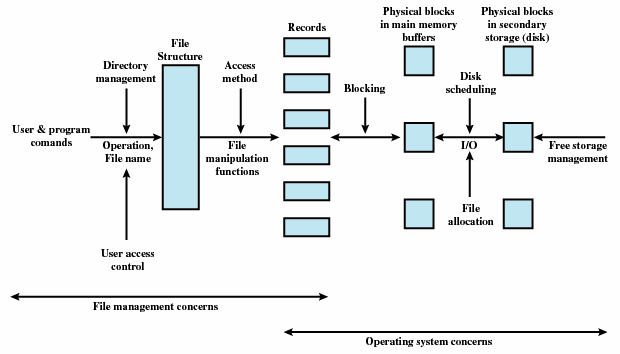 3
2
4
8
7
1
9
Fungsi Manajemen File (1)
Elemen manajemen file:
Sistem Operasi/Endro Ariyanto/02012008  #19
Fungsi Manajemen File (2)
Elemen manajemen file: (keterangan)
User dan aplikasi berinteraksi dengan sistem file dengan perintah-perintah untuk operasi file (create, delete, read, write, modify)
Operasi file dapat dilakukan bila direktori tempat file telah ditentukan dan akses kontrol telah diperoleh
User atau aplikasi melihat file sebagai kumpulan dari record dengan struktur tertentu
Manipulasi file dapat dilakukan bila metode akses-nya sesuai dengan struktur file
Operasi user atau aplikasi adalah pada level record
Sistem Operasi/Endro Ariyanto/02012008  #20
Fungsi Manajemen File (3)
Elemen manajemen file: (keterangan)
I/O memperlakukan file dalam bentuk block
Sebelum file dikirim keluar terlebih dahulu record diubah menjadi block dan sebaliknya file dari memori sekunder dalam bentuk block diubah menjadi record
Transfer block melalui I/O antara memori utama dan memori sekunder dilakukan dengan mempertimbangkan penjadualan disk dan alokasi file agar bisa optimal
Block data dapat ditulis ke memori sekunder setelah informasi dari manajemen tempat penyimpanan bebas tentang block yang masih kosong telah diperoleh
Sistem Operasi/Endro Ariyanto/02012008  #21
Organisasi dan Akses File (1)
Kriteria penting pada organisasi file:
Waktu akses singkat
Diperlukan pada aplikasi yang hanya mengakses sebuah record secara berulang-ulang
Tidak diperlukan oleh aplikasi model batch (setiap kali akses langsung mengambil banyak record)
Mudah di-update
Tidak diperlukan oleh file yang terletak pada CD-ROM
22
Organisasi dan Akses File (2)
Kriteria penting pada organisasi file: (lanjutan)
Media penyimpan data murah
Berbanding terbalik dengan kehandalan
Semakin murah, maka kehandalannya semakin rendah
Perawatannya mudah
Handal (Reliability)
Berbanding terbalik dengan harga
Semakin handal biasanya waktu akses semakin cepat dan harganya semakin mahal
23
Organisasi dan Akses File (3)
Jenis pengorganisasian file (metode akses):
File pile (tumpukan)
File sekuensial
File sekuensial berindeks
File berindeks
File direct atau hashed
24
File Pile (1)
Karakteristik:
Data disusun berdasarkan urutan kedatangan data
Data dikumpulkan sampai banyak baru kemudian disimpan
Record dapat terdiri dari field-field yang berbeda
Antara field yang satu dengan field lainnya dipisahkan dengan pembatas (delimiter)
Tidak ada struktur tertentu
Pencarian data dilakukan dengan memeriksa record satu persatu hingga data yang diinginkan diperoleh
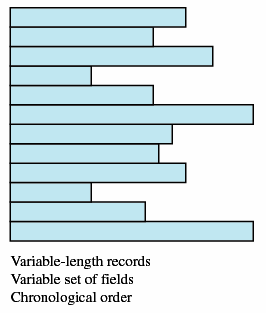 25
File Pile (2)
Kapan pencarian dilakukan pada seluruh record ?
Jika data yang dicari ada di record terakhir
Jika ingin diketahui record mana saja yang mengandung data tertentu
Kapan model file pile digunakan ?
Jika data dikumpulkan dan langsung disimpan sebelum diproses
Jika data tidak mudah diatur
Apa kelebihan/kekurangan model file pile ?
(+) Model pengorganisasian file paling sederhana
(+) Penggunaan memori dapat efisien jika ukuran dan struktur data yang disimpan berbeda-beda
( ̶ ) Pencarian data dapat lama (harus menelusuri seluruh record)
( ̶ ) Tidak dapat diterapkan pada setiap aplikasi
26
File Sekuensial (1)
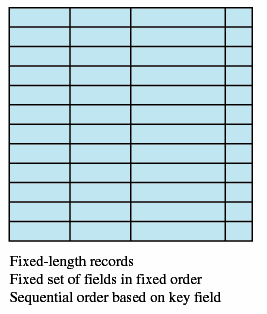 Karakteristik:
Format setiap record bersifat tetap
Panjang setiap record adalah sama karena panjang setiap field-nya adalah sama dan tetap dan disusun dengan urutan tertentu
Digunakan key field:
Merupakan field pertama pada setiap record dan bersifat unik
Digunakan untuk mengurutkan record berdasarkan abjad atau angka
Pencarian key field dilakukan secara sekuensial
27
File Sekuensial (2)
Kapan model file sekuensial digunakan ?
Pada aplikasi model batch (banyak record langsung diambil sekaligus), misal: aplikasi billing atau payroll
Apa kelebihan/kekurangan model file sekuensial ?
(+) Hanya nilai field saja yang perlu disimpan, nama dan panjang field tidak perlu disimpan. Mengapa ?
(+) Mudah disimpan ke dalam disk atau tape
( ̶ ) Performansinya jelek untuk aplikasi interaktif yang melakukan query dan update
( ̶ ) Pencarian data bisa lama jika data yang dicari merupakan record terakhir
( ̶ ) Penyisipan record tidak mudah dilakukan
( ̶ ) Tidak dapat digunakan untuk mencari record berdasarkan atribut selain nilai key
28
File Sekuensial (3)
Bagaimana cara menyimpan record baru ?
Dengan file log:
Record yang akan disimpan terlebih dahulu ditaruh pada file pile yang disebut file log atau file transaksi
Secara periodik record pada file log digabungkan dengan file utama dan diurutkan lagi
Dengan linked list:
Satu record atau lebih disimpan ke dalam sebuah blok
Setiap blok dihubungkan dengan blok berikutnya menggunakan pointer
Penyisipan record baru dilakukan dengan cara cukup memanipulasi pointer saja
Apa kelebihan/kekurangannya ?
(+) Lokasi blok yang disisipkan secara fisik dapat diletakkan di mana saja
( ̶ ) Terjadi overhead
29
File Sekuensial Berindeks (1)
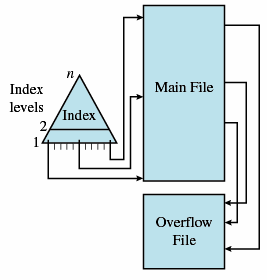 Karakteristik:
Digunakan key field seperti pada model sekuensial
Record diatur secara berurutan berdasarkan key field
Digunakan 2 fitur tambahan:
Indeks untuk menunjuk file utama (agar dapat dilakukan pengaksesan secara acak), dan
File overflow (sama dengan file log)
Indeks dapat mempercepat pencarian karena dapat langsung menuju lokasi di dekat record yang dicari
Record pada file overflow dihubungkan dengan record pada file utama menggunakan pointer
30
File Sekuensial Berindeks (2)
Bagaimana cara menyimpan record baru ?
Record baru mula-mula ditaruh pada file overflow
Jika nilai key record baru lebih kecil daripada nilai key record terakhir, maka pointer pada file utama diupdate dengan menyisipkan pointer record baru
Jika nilai key record baru lebih besar daripada record terakhir, maka pointer record terakhir diupdate dan langsung menunjuk ke record yang baru
Secara periodik record pada file overflow digabungkan dengan file utama dan diurutkan lagi
Apa kelebihan/kekurangan model file sekuensial berindeks ?
(+) Waktu untuk mengakses sebuah record dapat lebih cepat
( ̶ ) Tidak dapat digunakan untuk mencari record berdasarkan atribut selain nilai key
31
File Sekuensial Berindeks (3)
File sekuensial berindeks sederhana (satu level):
Digunakan indeks satu level
Indeks berupa file sekuensial sederhana
Setiap record di file indeks terdiri dari 2 field:
key field (sama dengan key field pada file utama)
pointer (menunjuk ke file utama)
Cara pencarian:
Dilakukan pencarian nilai key pada file indeks yang nilainya sama atau lebih besar dari nilai key yang diinginkan
Kemudian pencarian dilanjutkan pada file utama pada lokasi yang ditunjuk oleh pointer pada file indeks
32
File Sekuensial Berindeks (4)
File sekuensial berindeks sederhana (satu level): (lanjutan)
Contoh:
Sebuah file sekuensial terdiri dari satu juta record
Pada model file sekuensial biasa:
Untuk mencari sebuah nilai key perlu mengakses rata-rata sebanyak 500.000 record
Pada model file sekuensial berindeks:
Misal file indeks terdiri dari 1000 entri dimana key-nya tersebar secara merata pada file utama
Untuk mencari sebuah nilai key di file indeks perlu mengakses rata-rata sebanyak 500 entri
Pencarian dilanjutkan pada file utama dengan mengakses rata-rata sebanyak 500 entri juga
Total pengaksesan sebanyak 500 + 500 = 1000 entri (record)
Rata-rata pengaksesan record untuk mencari sebuah record turun drastis dari 500.000 menjadi 1.000 !!!
33
File Sekuensial Berindeks (5)
File sekuensial berindeks multi level:
Bertujuan agar waktu akses lebih kecil
Terdiri dari beberapa level indeks (setiap level indeks berupa file sekuensial)
Proses pencarian dimulai dari level indeks paling tinggi
Contoh:
Sebuah file sekuensial terdiri dari satu juta record dan terdiri dari 2 level indeks
Total entri pada kedua level indeks adalah 10.000 entri
Level indeks paling bawah (ke-1) dan level indeks di atasnya (ke-2) masing-masing terdiri dari 100 entri
Pencarian dimulai dari level indeks ke-2 untuk mencari titik entri pada level indeks ke-1 dan diperoleh rata-rata pencariannya adalah 50 entri
Pencarian dilanjutkan pada level indeks ke-1 untuk mencari titik entri pada file utama dan diperoleh rata-rata pencariannya adalah 50 entri
Pencarian dilanjutkan pada file utama dan diperoleh rata-rata pencariannya adalah 50 entri
Rata-rata pengaksesan record untuk mencari sebuah record turun drastis dari 500.000 ke 1.000 dan menjadi 150 saja !!!
34
File Berindeks (1)
Karakteristik:
Bertujuan untuk mengatasi kelemahan pada model sekuensial
Digunakan banyak indeks dimana setiap indeks mewakili satu jenis field yang dapat diakses
Record dapat ditaruh di lokasi mana saja (fleksibel)
Untuk menghubungkan record satu dengan record lainnya digunakan pointer
Panjang record boleh berbeda-beda, sehingga tidak setiap field ada pada setiap record
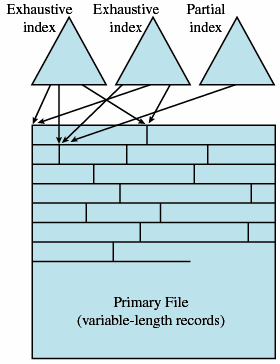 35
File Berindeks (2)
Ada 2 jenis file berindeks:
Indeks lengkap (exhaustive):
Setiap record pada file utama mempunyai sebuah entri
Indeks berupa file sekuensial
Indeks sebagian (partial):
Indeks terdiri dari entri dari beberapa record tertentu yang field-nya diinginkan
Kapan model file berindeks digunakan ?
Pada aplikasi dimana response time sangat diutamakan dan data jarang diproses secara lengkap
Misal: sistem pemesanan tiket pesawat terbang dan sistem kontrol inventaris
Apa kelebihan/kekurangan model file berindeks ?
(+) Pencarian record dapat dilakukan berdasarkan atribut record (field) lainnya
( ̶ ) Jika ada record baru, maka semua file indeks harus di-update
36
File Hashed atau Direct
Suatu blok di dalam disk dapat diakses langsung bila alamatnya telah diketahui
Digunakan key field seperti pada model file sekuensial atau sekuensial berindeks
Tidak ada mekanisme mengurutkan key field
Penempatan nilai key dilakukan dengan hashing model overflow (menggunakan file overflow)
Kapan model file hashed digunakan ?
Pada aplikasi dimana:
Diperlukan pengaksesan sangat cepat
Panjang record tetap
Setiap saat hanya diakses sebuah record
Contoh: direktori, tabel harga, jadual, dan daftar nama
37
Perbandingan Performansi 5 Metode Pengorganisasian File
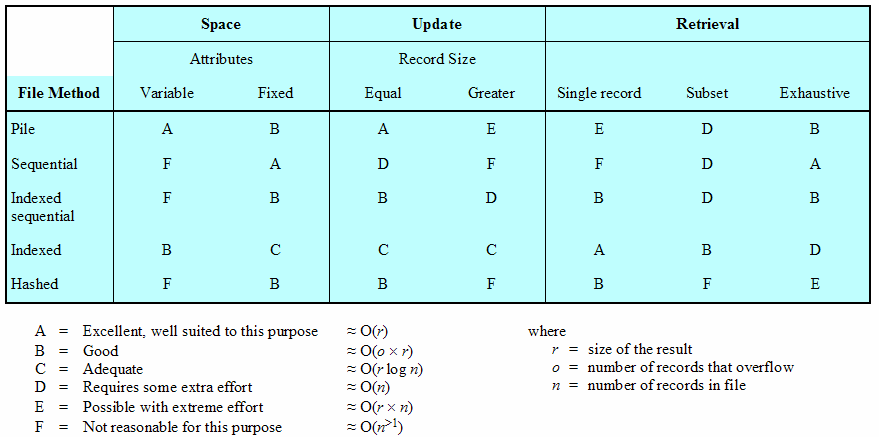 Sistem Operasi/Endro Ariyanto/02012008  #38
Isi Direktori (1)
Direktori merupakan sebuah file yang dimiliki oleh sistem operasi
Dari sisi user direktori memetakan antara nama file dengan file
Apakah isi dari direktori ?
Informasi tentang file yang meliputi:
Informasi dasar:
Nama, tipe, dan organisasi file
Informasi alamat file
Volume, alamat awal, ukuran yang digunakan, ukuran yang dialokasikan
Informasi kontrol akses
Pemilik file, informasi akses, aksi yang diijinkan
Informasi penggunaan file
Tanggal dibuat, identitas pembuat, tanggal terakhir kali diakses, identitas pembaca terakhir, tanggal terakhir dimodifikasi, identitas pemodifikasi terakhir, tanggal terakhir di-backup, status file saat ini
39
Isi Direktori (2)
Informasi pada direktori file:
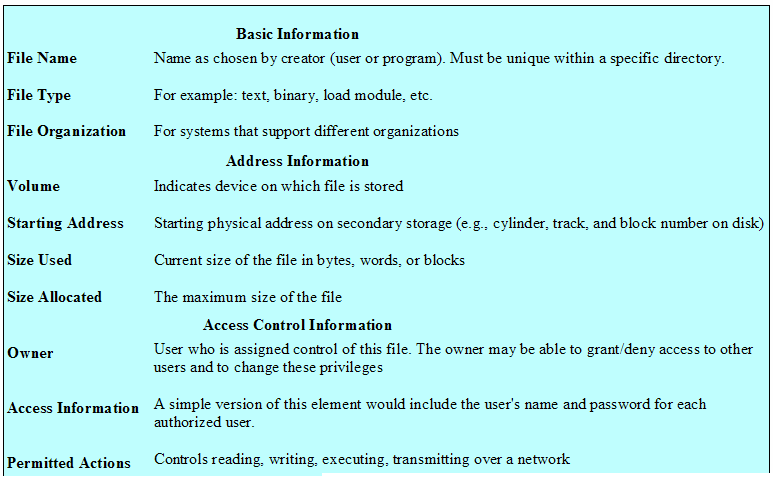 40
Isi Direktori (3)
Informasi pada direktori file: (lanjutan)
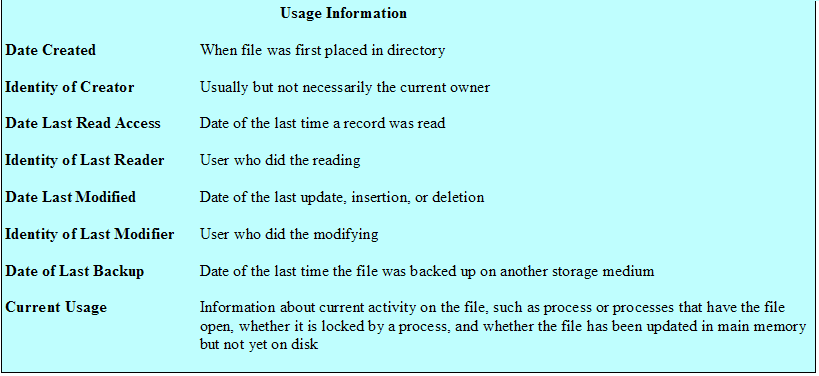 41
Struktur Direktori (1)
Apa saja operasi pada direktori ?
Search:
Digunakan oleh user atau aplikasi untuk mencari file yang diinginkan
Buat file:
Digunakan untuk menambahkan entri pada direktori ketika file baru dibuat
Hapus file:
Digunakan untuk menghapus entri dari direktori ketika file dihapus
List directory:
Digunakan oleh user untuk menampilkan semua file yang dimiliki oleh user tersebut lengkap dengan atributnya
Update directory:
Untuk mengubah entri pada direktori akibat adanya perubahan pada atribut file
42
Struktur Direktori (2)
Struktur direktori paling sederhana:
Digunakan daftar entri dimana setiap satu entri untuk satu file
Menggunakan model file sekuensial sederhana
Digunakan pada sistem user tunggal dan jumlah file sedikit
( ̶ ) Tidak mendukung pengorganisasian file berdasarkan projek, tipe file, dsb
( ̶ ) Bila jumlah file sangat banyak, maka pemberian nama file dapat bermasalah karena nama file harus unik, tidak boleh sama
(+) Tidak dapat menyembunyikan file dari user yang tidak berhak
43
Struktur Direktori (3)
Struktur direktori dua level:
Digunakan 2 macam direktori: sebuah direktori master dan sebuah direktori untuk setiap user
Direktori master
Mempunyai entri untuk setiap direktori user
Memberikan informasi alamat dan kontrol akses
Direktori user
Merupakan daftar file yang dimiliki oleh suatu user
Nama file dalam direktori harus unik
(+) Dapat menyembunyikan file dari user yang tidak berhak
( ̶ ) Belum cukup membantu dalam mengorganisasikan banyak file
44
Struktur Direktori (4)
Struktur direktori model hirarki (tree):
Digunakan 2 macam direktori: sebuah direktori master dan banyak direktori untuk setiap user
Setiap direktori mempunyai entri untuk mengakses sub-direktori atau file
(+) Banyak digunakan karena fleksibel dan berguna
(+) Memudahkan pemberian nama file
45
Struktur Direktori (5)
Struktur direktori model hirarki (tree): (lanjutan)
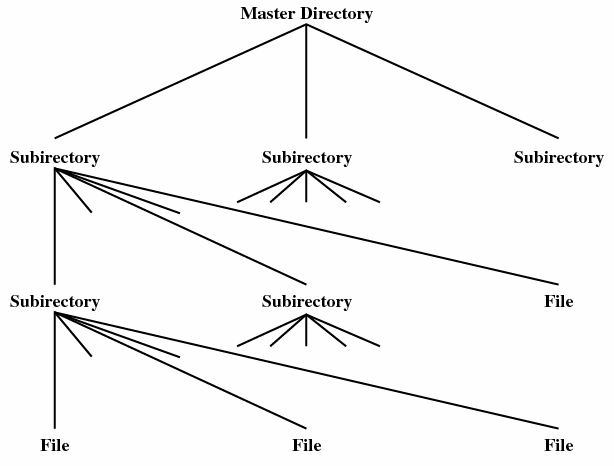 46
Penamaan Direktori (1)
Lokasi file dapat ditemukan dengan cara mengikuti jalur (path) mulai dari direktori root (master), sub-direktori, hingga direktori tempat file yang dicari
Nama file boleh sama asalkan jalurnya berbeda
Penulisan jalur file (path file) biasanya tidak selalu dari direktori master, tetapi dimulai dari direktori yang sedang digunakan (working directory)
Direktori user biasanya adalah direktori user home
47
Penamaan Direktori (2)
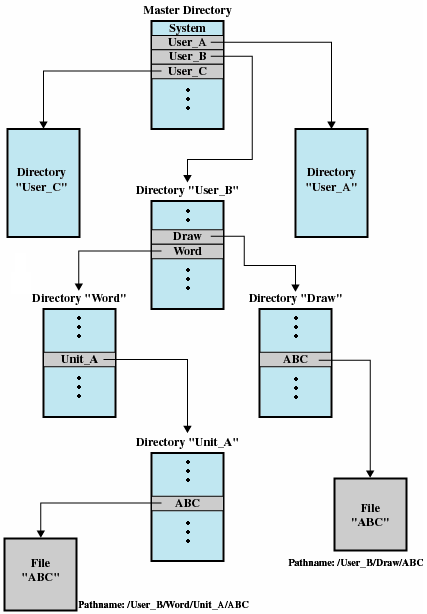 Contoh direktori struktur tree:
Sistem Operasi/Endro Ariyanto/02012008  #48
Hak Akses (1)
Hak akses user lain terhadap file:
None
User lain tidak boleh tahu keberadaan file
User lain tidak boleh membaca direktori yang mengandung file
Knowledge
User lain dapat mengetahui keberadaan suatu file dan pemilik file tersebut
Execution
User lain dapat me-load dan mengeksekusi program tetapi tidak boleh meng-copy
Reading
User lain dapat membaca, meng-copy, dan mengeksekusi file
49
Hak Akses (2)
Hak akses user lain terhadap file: (lanjutan)
Appending
User lain boleh menambahkan data ke dalam file tetapi tidak boleh memodifikasi atau menghapus isi file
Updating
User lain boleh memodifikasi, menghapus, dan menambahkan data ke dalam file
Changing protection
User lain dapat mengubah hak akses untuk diberikan ke user lainnya
Deletion
User lain dapat menghapus file dari sistem file
50
Hak Akses (3)
Hirarki hak akses:
Hak akses paling luas adalah deletion disusul dengan changing protection, updating, dst
Hak akses paling terbatas adalah none disusul dengan knowledge, execution, dst
Pemilik file
Mempunyai semua hak akses terhadap file
Bisa memberikan hak akses ke user lainnya
Kelas user yang dapat diberi hak akses:
User khusus
Individual user yang ditandai dengan ID user
Kelompok user
Sejumlah user yang tergabung ke dalam group
Semua user
Semua user yang dapat mengakses sistem
51
Pengaksesan Bersama
Manajemen file harus dapat menjamin agar suatu file bisa diakses oleh lebih dari satu user (sharing)
Cara brute-force: sebelum di-update terlebih dahulu file dikunci secara menyeluruh
Cara lebih halus: user dapat mengunci beberapa record saja pada saat meng-update (tidak seluruh record dikunci)
Pengaksesan bersama dapat dilakukan dengan metode mutual exclusion dan deadlock
Contoh kasus: reader/writer
52
Record Blocking (1)
Mengapa perlu dilakukan record blocking ?
Karena penyimpanan data di dalam memori sekunder dalam bentuk blok bukan berbentuk record
Bagaimana jika ukuran blok lebih besar daripada ukuran record ?
(+) Lebih banyak record yang dapat dilewatkan melalui proses I/O
(+) Operasi I/O berkurang
(+) Pemrosesan semakin cepat
( ̶ ) Perlu buffer I/O lebih besar
( ̶ ) Manajemen buffer lebih sukar
53
Record Blocking (2)
Ukuran blok bersifat tetap atau variabel ?
Sebagian besar sistem menggunakan model blok tetap, karena lebih mudah dalam hal:
Penanganan I/O
Pengalokasian buffer di memori
Pengorganisasian blok di memori sekunder
Ada 3 metode blocking:
Blok tetap (fixed)
Blok terentang variabel (spanned)
Blok tidak terentang variabel (unspanned)
54
Blok Tetap
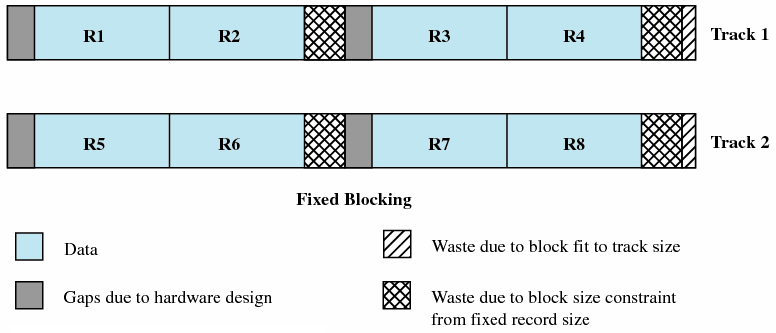 Digunakan record-record berukuran tetap
Dapat terjadi fragmentasi internal pada akhir setiap sektor
55
Blok Terentang Variable (1)
Digunakan record-record berukuran variabel
Ruang memori pada setiap sektor dapat dimanfaatkan secara maksimal
Digunakan pointer untuk menghubungkan sebuah record yang terpecah dan terletak pada 2 sektor
Apa kelebihan/kekurangan blok terentang variabel ?
(+) Efisien dalam penggunaan penyimpan data
(+) Ukuran record tidak dibatasi
( ̶ ) Sukar diimplementasikan
( ̶ ) Untuk mengakses record yang terpisah pada sektor berbeda memerlukan operasi I/O 2 kali
( ̶ ) File sukar di-update dalam hal pengorganisasiannya
56
Blok Terentang Variable (2)
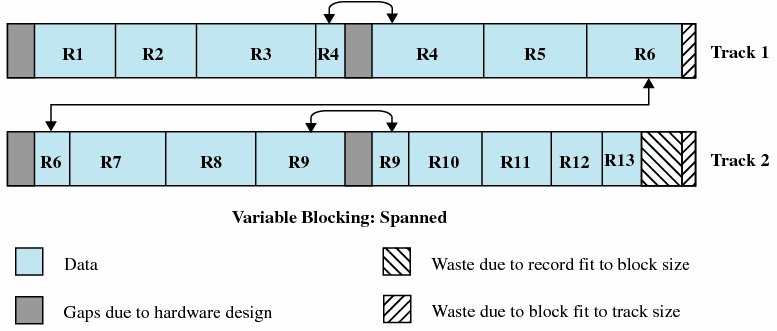 57
Blok Tidak Terentang Variable
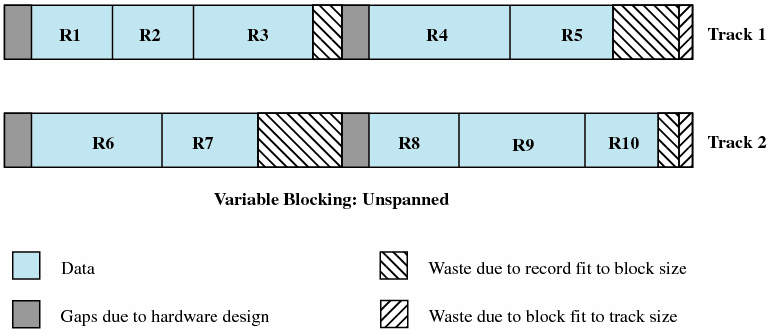 Digunakan record-record berukuran variabel
Terjadi pemborosan ruang memori jika ukuran record yang akan disimpan lebih besar daripada sisa ruang memori yang tersedia
58
Manajemen Storage Sekunder
File di dalam storage sekunder terdiri dari sejumlah blok
Sistem manajemen file bertugas menangani alokasi blok ke dalam file
Sistem manajemen file harus menentukan ruang memori (blok) yang akan digunakan untuk menaruh file
Sistem manajemen file harus mendata ruang memori mana saja yang dapat digunakan
59
Pengalokasian File
Permasalahan pada pengalokasian file:
Apakah file yang baru dibuat perlu langsung diberi ruang alokasi besar atau tidak ?
Berapakah ukuran portion untuk setiap pengalokasian file ?
Portion = jumlah blok yang dialokasikan untuk suatu file, dapat berurutan maupun tidak
Portion dapat berukuran sebesar satu blok atau satu file
Apa jenis struktur data atau tabel yang akan digunakan untuk mencatat portion yang dimiliki suatu file ?
Misal: DOS menggunakan FAT
60
Preallocation dan Alokasi Dinamis
Preallocation:
File yang baru dibuat langsung diberi lokasi memori yang besar (maksimum)
Contoh implementasi:
Program kompilasi
Program untuk menghasilkan ringkasan suatu file
Transfer file melalui jaringan
Kekurangan:
Sukar memprediksi kebutuhan maksimum suatu file
Prediksi ukuran file cenderung berlebihan (overestimated)
Boros penggunaan memori sekunder
Alokasi dinamis
Alokasi memori sesuai dengan kebutuhan
Mengatasi kekurangan pada model preallocation
61
Ukuran Portion
Beberapa fakta yang perlu dipertimbangkan dalam menentukan ukuran portion:
Letak bagian-bagian file yang berurutan dapat meningkatkan performansi, khususnya pada operasi Retrieve_Next
Jika ukuran portion terlalu kecil akan berakibat ukuran tabel yang digunakan untuk mencatat alokasi file semakin besar
Ukuran portion yang tetap (misal blok) dapat mempermudah penempatan ulang suatu file
Ukuran portion yang variabel atau berukuran tetap tetapi kecil dapat mengurangi pemborosan ruang memori sekunder
62
Model Portion
Portion berukuran besar, berurutan, dan variabel
Strategi dalam untuk menempatkan suatu file:
First fit: dipilih sejumlah blok berurutan yang ukurannya mencukupi
Best fit: dipilih sejumlah blok berurutan yang sisa ruang memorinya paling kecil
Nearest fit: dipilih sejumlah blok berurutan yang lokasinya sesudah penempatan file terakhir dan ukurannya mencukupi
(+) Pemborosan ruang memori berkurang, karena ukuran variabel
(+) Tabel alokasi file berukuran kecil, kenapa ?
( ̶ ) Penempatan ulang suatu file sukar dilakukan
Portion berupa blok berukuran tetap
(+) Lebih fleksibel, karena portion berukuran kecil
( ̶ ) Tabel alokasi berukuran besar dan kompleks, kenapa ?
( ̶ ) Letak suatu file tidak berurutan, karena alokasinya berdasarkan permintaan
63
Metode Pengalokasian File
Ada 3 metode pengalokasian file:
Pengalokasian berurutan (contiguous)
Pengalokasian berantai (chained)
Pengalokasian berindeks
64
Pengalokasian Berurutan (Contiguous) (1)
Karakteristik:
File ditempatkan pada sejumlah blok yang berurutan pada saat file dibuat
Menggunakan strategi preallocation dan ukuran portion variabel
Pada tabel alokasi file setiap file mempunyai sebuah entri
Setiap entri menyimpan informasi tentang awal blok dan jumlah blok yang digunakan
Sangat sesuai diterapkan pada model file sekuensial
65
Pengalokasian Berurutan (Contiguous) (2)
Kelebihan/kekurangan:
(+) Memperbaiki performansi I/O untuk pemrosesan secara sekuensial
(+) Pengambilan sebuah blok mudah dilakukan
Misal: jika suatu file terletak pada blok b dan akan diambil blok ke-i, maka nomor blok yang akan diambil menjadi b+i-1
( ̶ ) Terjadi fragmentasi eksternal, sehingga sulit menemukan kumpulan blok berurutan yang panjangnya mencukupi
( ̶ ) Perlu dilakukan pemadatan (compaction) secara periodik
( ̶ ) Perlu mengetahui ukuran file saat dibuat
66
Pengalokasian Berurutan (Contiguous) (3)
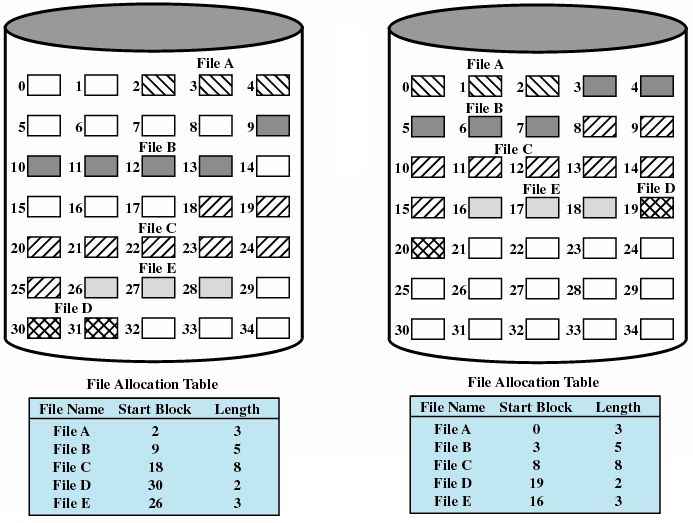 Sesudah compaction
Sebelum compaction
67
Pengalokasian Berantai (Chained) (1)
Karakteristik:
Pengalokasian berdasarkan pada individual blok
Setiap blok mempunyai pointer yang menunjuk ke blok berikutnya
Kebanyakan menggunakan strategi pengalokasian dinamis (per blok), meskipun strategi preallocation juga dapat digunakan
Pada tabel alokasi file setiap file mempunyai sebuah entri
Setiap entri menyimpan informasi tentang awal blok dan jumlah blok yang digunakan
Sesuai untuk diterapkan pada model file sekuensial
68
Pengalokasian Berantai (Chained) (2)
Kelebihan/kekurangan:
(+) Mudah dilakukan penambahan atau pengurangan blok
(+) Tidak terjadi fragmentasi eksternal
( ̶ ) Tidak mendukung prinsip locality, sehingga untuk mengambil beberapa blok sekaligus harus mengakses beberapa bagian di disk
( ̶ ) Perlu dilakukan konsolidasi secara periodik agar letak blok berurutan
69
Pengalokasian Berantai (Chained) (3)
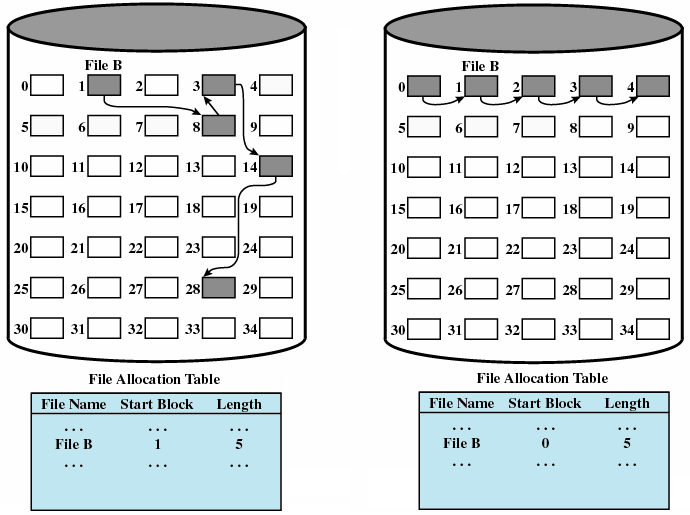 Sesudah konsolidasi
Sebelum konsolidasi
70
Pengalokasian Berindeks (1)
Karakteristik:
Tabel alokasi file berisi blok indeks satu level untuk setiap portion yang digunakan sebagai entri suatu file
Blok indeks dari suatu file disimpan ke dalam satu blok terpisah
Blok indeks menyimpan data tentang nomor-nomor blok yang digunakan oleh suatu file
Pengalokasian file dapat berdasarkan pada portion berupa blok berukuran tetap atau portion berukuran variabel
Setelah dilakukan konsolidasi, maka isi blok indeks pada portion berukuran tetap tidak berubah
Setelah dilakukan konsolidasi, maka isi blok indeks pada portion berukuran variabel menjadi semakin kecil, kenapa ?
71
Pengalokasian Berindeks (2)
Kelebihan/kekurangan:
(+) Mendukung pengaksesan file model sekuensial maupun pengaksesan langsung
(+) Model pengalokasian file yang banyak digunakan
(+) Tidak terjadi fragmentasi eksternal untuk model pengalokasian dengan portion berupa blok berukuran tetap
(+) Mendukung locality untuk model pengalokasian dengan portion berupa blok berukuran variabel
(+) Konsolidasi dapat mengurangi ukuran indeks
( ̶ ) Perlu dilakukan konsolidasi file secara periodik
72
Pengalokasian Berindeks (3)
Alokasi dengan portion berupa blok berukuran tetap:
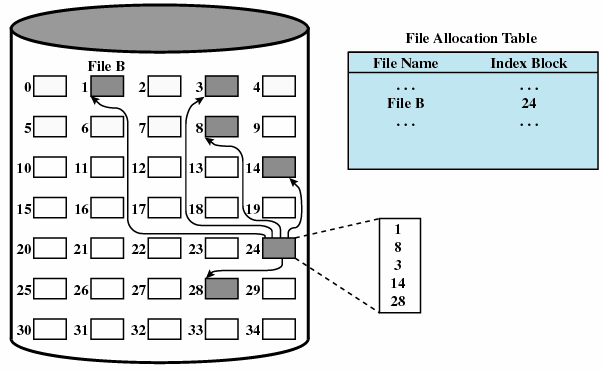 73
Pengalokasian Berindeks (4)
Alokasi dengan portion berupa blok berukuran variabel:
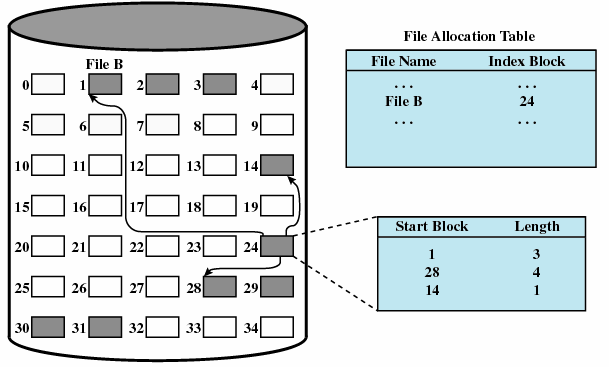 74
Manajemen Ruang Kosong
Manajemen blok tidak hanya diperuntukkan pada blok-blok yang sedang digunakan, tetapi perlu dilakukan juga pada blok-blok yang bebas (sedang tidak digunakan)
Metode yang dapat digunakan untuk mendata blok-blok yang bebas:
Tabel bit
Chained Free Portion
Peng-indeks-an
Daftar blok bebas
75
Tabel Bit (1)
Digunakan sebuah vektor yang berisi bit-bit yang menyatakan status setiap blok
Bit 0 menandakan blok tersebut bebas dan bit 1 menandakan bit tersebut sudah diisi
Contoh:
Tabel bit untuk alokasi file berurutan sebelum pemadatan (slide 14) adalah: 00111000011111000011111111111011000
Kelebihan/kekurangan:
(+) Mudah untuk menemukan blok-blok yang bebas
(+) Cocok diterapkan untuk semua model pengalokasian file
(+) Ukuran tabel bit relatif kecil
( ̶ ) Ukuran tabel bit semakin besar jika kapasitas memori sekunder semakin besar
76
Tabel Bit (2)
Memori yang diperlukan oleh tabel bit dapat dihitung dengan rumus:




Contoh:
Harddisk berukuran 16 GB dan setiap blok terdiri dari 512 bit, maka ukuran tabel bit-nya adalah 4 MB
Di manakah tabel bit sebaiknya disimpan, di memori atau di harddisk ?
Sistem Operasi/Endro Ariyanto/02012008  #77
Tabel Bit (3)
Jika tabel bit disimpan di memori:
Setiap pengaksesan tabel bit tidak perlu melalui I/O
Bila ukuran tabel bit cukup besar, maka cukup memakan ruang memori
Proses pencarian bisa lama sehingga menurunkan performansi
Jika tabel bit disimpan di disk:
Setiap pengaksesan tabel bit perlu melalui I/O
Bila ukuran tabel bit cukup besar, maka cukup memakan ruang memori di disk
Untuk contoh di atas diperlukan 8000 blok
Proses pencarian bisa lama sehingga menurunkan performansi
78
Tabel Bit (4)
Bagaimana solusinya ?
Digunakan struktur data tambahan:
Tabel bit dibagi-bagi menjadi subrange-subrange berukuran sama
Isi setiap subrange diringkas sehingga hanya akan disimpan informasi tentang:
Jumlah blok yang bebas
Berapa panjang maksimum blok bebas yang berurutan
Bila suatu file akan ditaruh di disk, maka cukup mencari informasinya pada struktur data tambahan tersebut untuk menemukan subrange yang sesuai
79
Referensi:
[STA09]	Stallings, William. 2009. Operating System: Internal and Design Principles. 6th edition. Prentice Hall
80